みかけの相関関係　１：時系列
２つの変数に本来関係がないのに，データだけから相関係数を計算すると相関係数がかなり大きくなることがある．
１．時系列データ
1955年から1970年におけるテレビの販売数と自動車事故の数
1930年から1970年におけるタバコの消費本数と平均寿命
以上のことを調べるとどういう結果が得られるか？
その結果から，どういう誤った結論を引き出せるか？
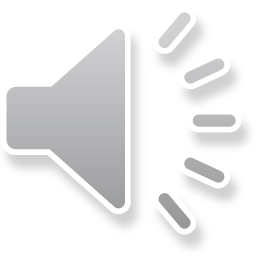 [Speaker Notes: プリント「生物統計学＿第１２回相関分析2013年」P１３以降を予習しながら空所を埋めていきましょう．
相関係数が高いからといって，両者の間に因果関係などが必ずあるとは限りません．例えば，年齢を問わずに調査したら，血圧と垂直飛びに負の相関関係があるかもしれません．しかし，加齢とともに血圧は上がり，運動能力は落ちますから，この関係は見かけのものでしかありません．あるいはテレビの普及率と米の消費量を1960年代について調べたら，負の相関があるでしょう．しかし，テレビを見るとご飯を食べなくなるというものではないでしょう．一般に時間の絡むデータでは見かけの相関関係の出てくることがよくあります．
例えば，1955年から1970年におけるテレビの販売数と自動車事故の数
あるいは1930年から1970年におけるタバコの消費本数と平均寿命
の関係を考えてみましょう．以上のことを調べるとどういう結果が得られるでしょうか？
その結果から，どういう誤った結論が引き出せるでしょうか？
予習は「生物統計学第１１回宿題と第１２回のための予習2013 」の提出用タブ欄問７に入力して提出してください．]
みかけの相関関係　２：その他
２．年齢などに関わるデータ
血圧と原宿で遊ぶ時間（巣鴨でもいいが）
３．その他
小学1～6年までの身長と体重の相関係数は同年代だけのよりかなり大きくなる
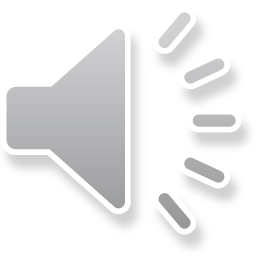 [Speaker Notes: ほかにもみかけの相関が出てくる例として，血圧と原宿で遊ぶ時間を調べてもよいでしょう．若者が多く集まる原宿に長くいればいるほど血圧が低くなるという結果がでても，原宿がパワースポットで血圧が下がる効果があるということにはなりません．
それ以外に小学1～6年までの身長と体重の相関係数は同年代だけの相関係数よりかなり大きくなることが知られています．標本のとり方次第で相関係数がかなり変わってくるのです．]
１．２つの変量間の相関係数を計算する
２．ρ＝０という帰無仮説を検定し，相関関係が有意であるかを調べる
３．有意であれば，相関の強さを相関係数の大きさから評価する．相関があっても，それは２つの変量間に必ずしも何らかの関係があるということを証明するわけではない
注意点２つの変量間に実際にはどんな結びつきがあるのかを相関分析の後，考えていくことになる
相関分析の手順
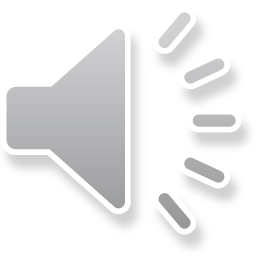 [Speaker Notes: 相関分析の手順をまとめます．
①　２つの変量間の相関係数 を計算します．
②　ρ=0という帰無仮説を検定し，相関関係が有意であるかを調べます．
③　有意であれば，相関の強さを相関係数の大きさから評価します．相関があっても，それは２つの変量間に必ずしも何らかの関係があることを証明するわけではありません．
注意点：２つの変量間に実際にどんな結びつきがあるのかを相関分析の後，考えます．]
Ａ
Ｘ
Ｂ
宍道湖周辺の人口と汚染度
生活排水
Ａ
Ｘ
Ｂ
どんな関係があるのか？
１．直接的な因果関係が予想される場合
喫煙本数と肺ガン
２．間接的な関係が予想される場合
間接的な因果関係のあるとき
第３の要因が関与する場合
肺ガンと心筋梗塞
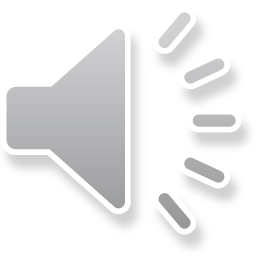 [Speaker Notes: 相関係数が有意であった場合，まず考えるのは両変数間に直接的な因果関係があるというものでしょう．
例えば喫煙本数と肺がんには直接的な因果関係があると考えられています．
しかし，みかけの相関関係がある場合もありますし，間接的に両変数が関係している場合もよくあります．
例えば，宍道湖周辺の人口と汚染度には相関関係があるかもしれません．それは人口が多いと生活排水が増加し，その結果，汚染が増えているということです．つまり人口をＡ，生活排水をＸ，汚染度をＢとするとＡとＢの相関関係はＸを間に挟んだ関係であるといえます．
あるいは第３の要因が関与することもあります．肺がんと心筋梗塞には相関関係があるとしましょう．どちらも喫煙で増加します．つまり肺がんをＡ，心筋梗塞をＢとするとどちらも喫煙Ｘと因果関係があるので，喫煙Ｘを共有する原因として，相関関係が現れたということになります．]